Hallelujah! What A Savior
4/4
C/G - SOL

Verses: 5
PDHymns.com
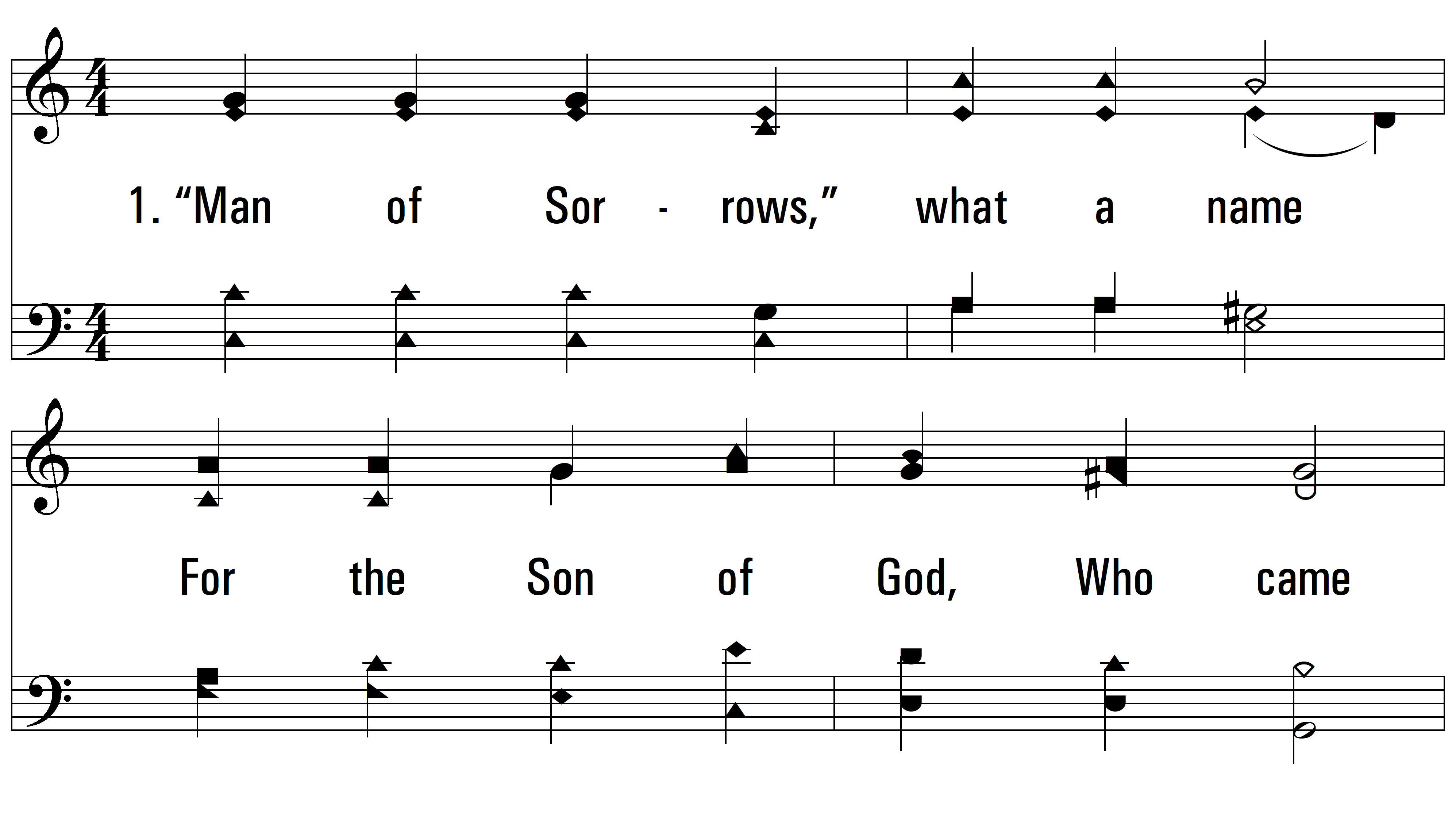 vs. 1 ~ Hallelujah! What A Savior
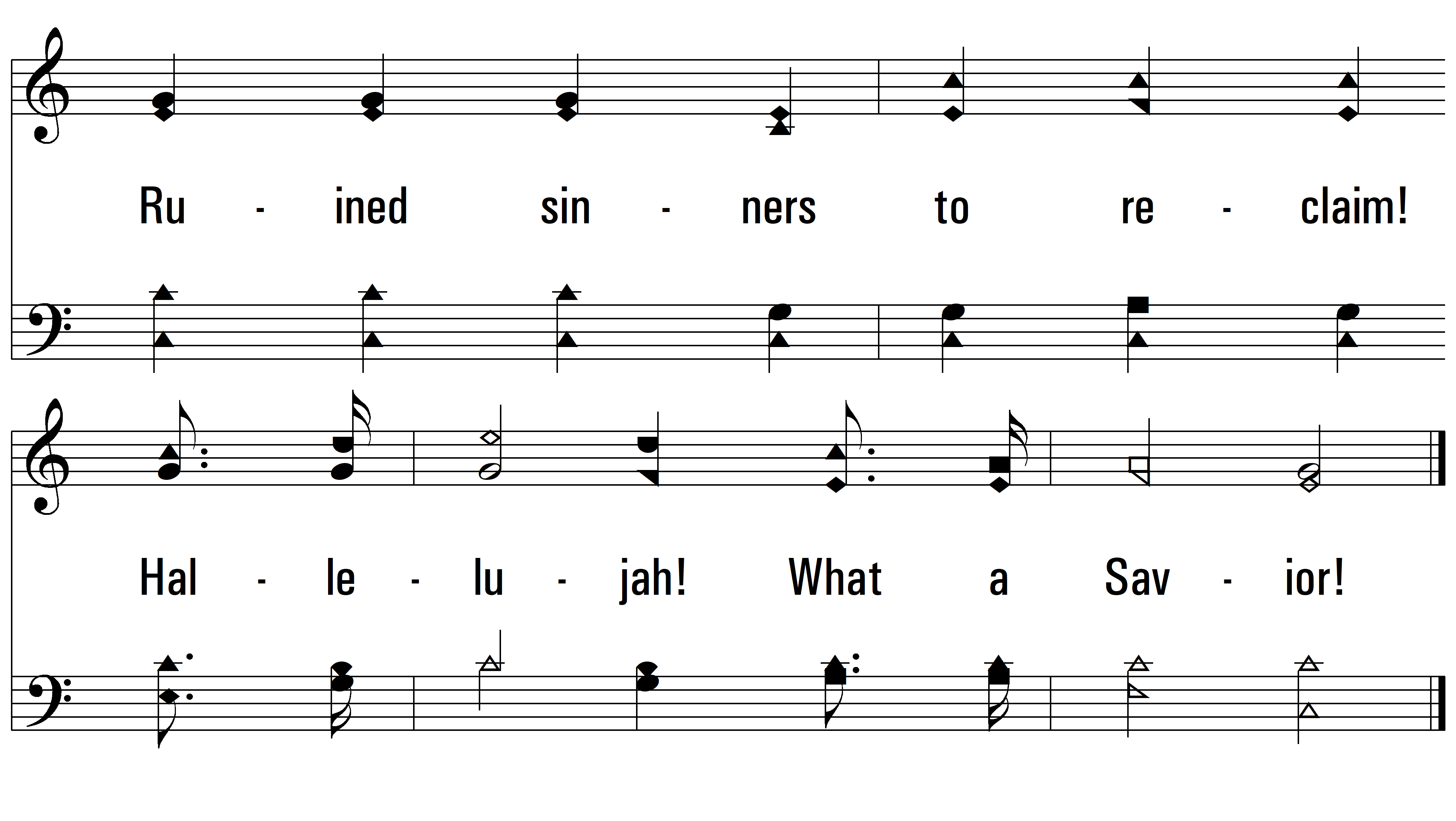 vs. 1
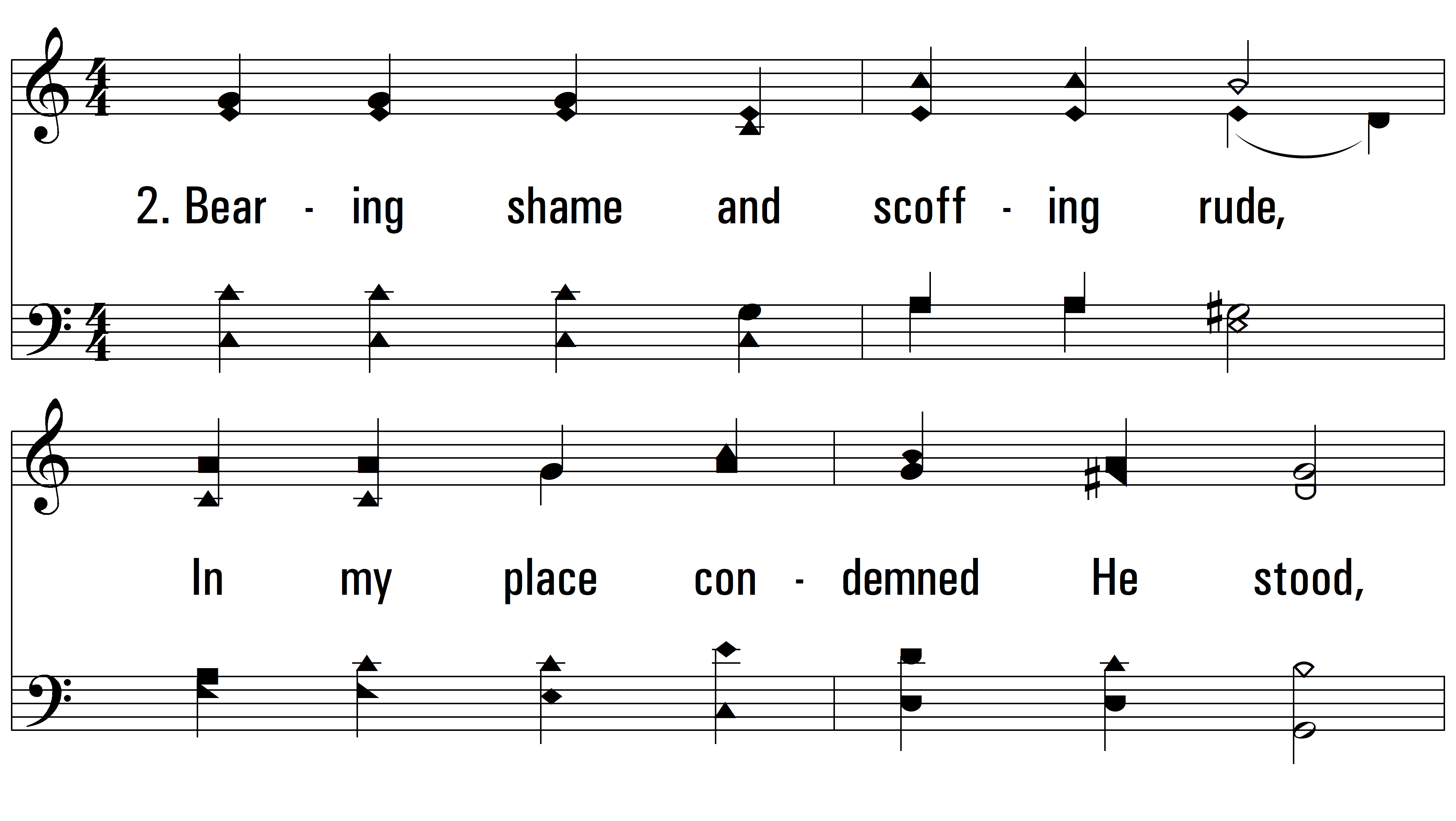 vs. 2 ~ Hallelujah! What A Savior
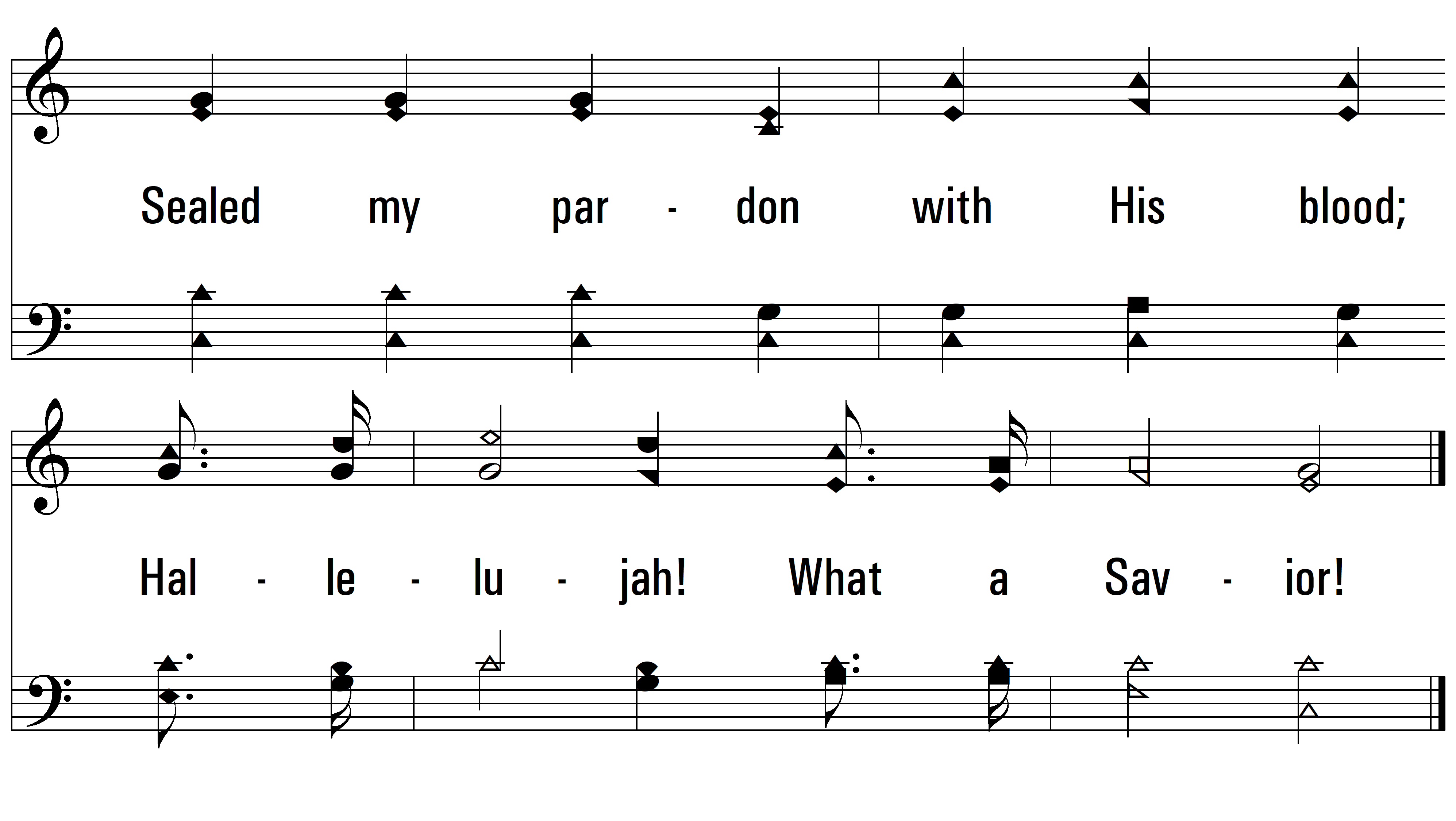 vs. 2
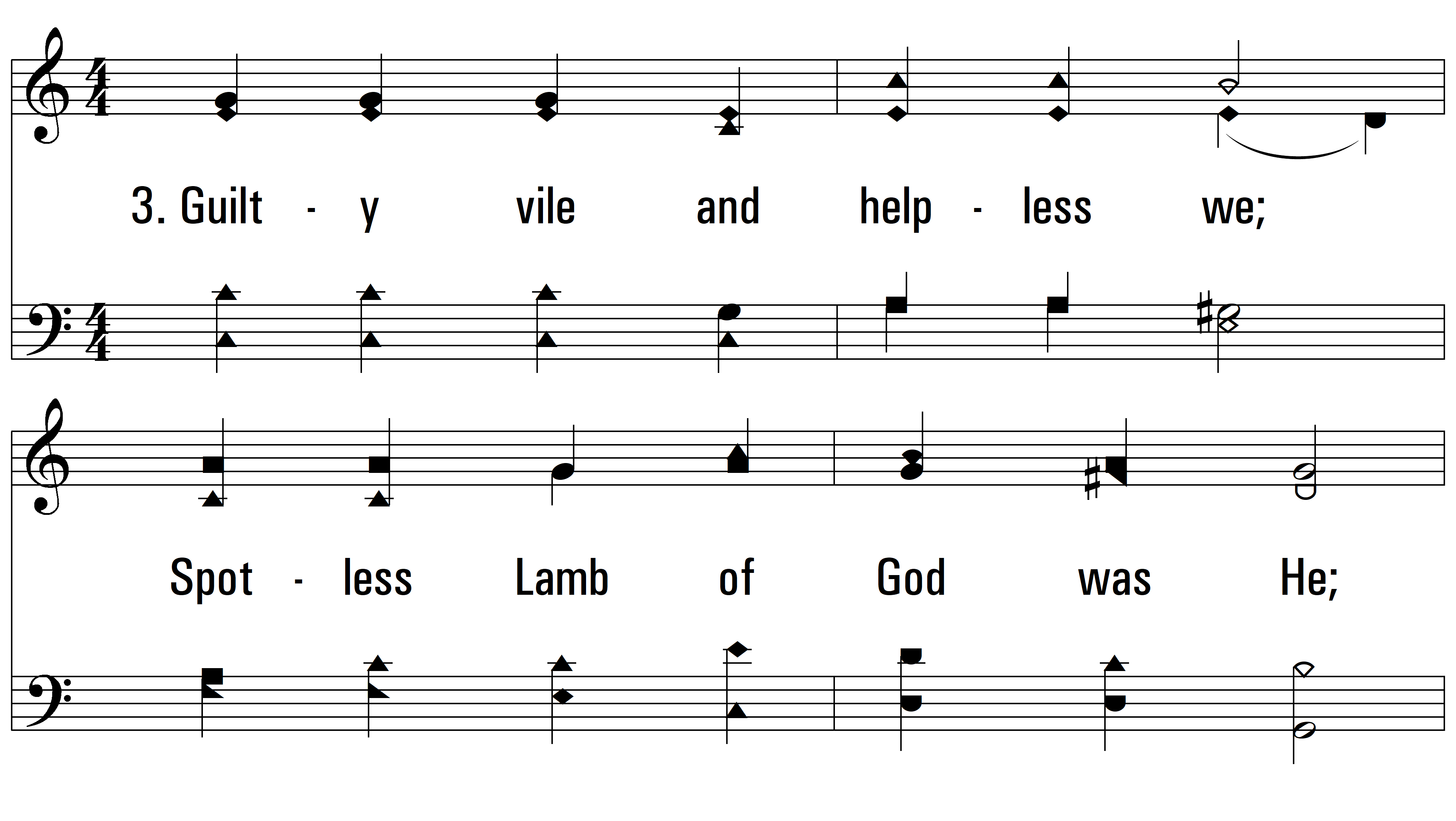 vs. 3 ~ Hallelujah! What A Savior
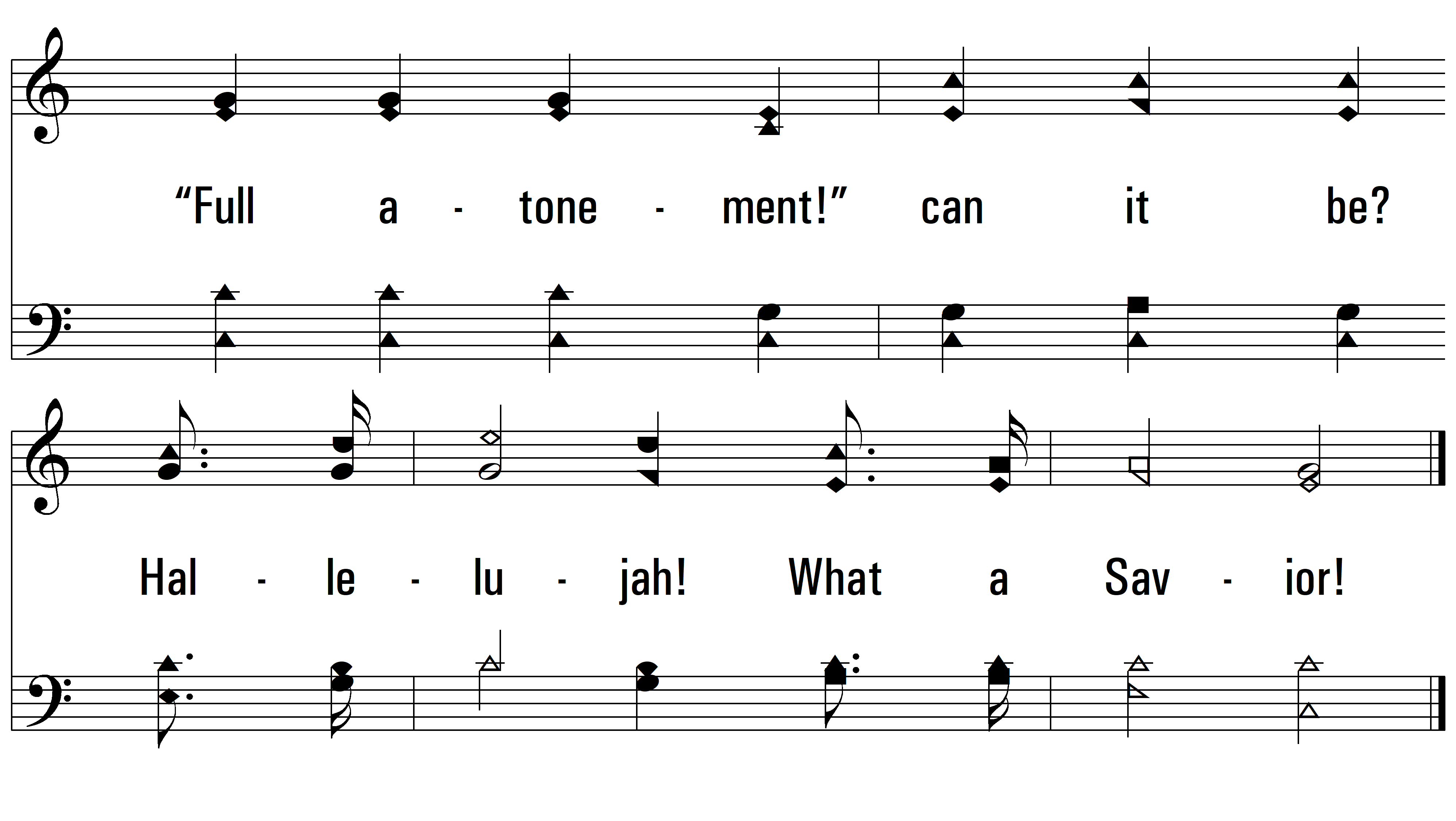 vs. 3
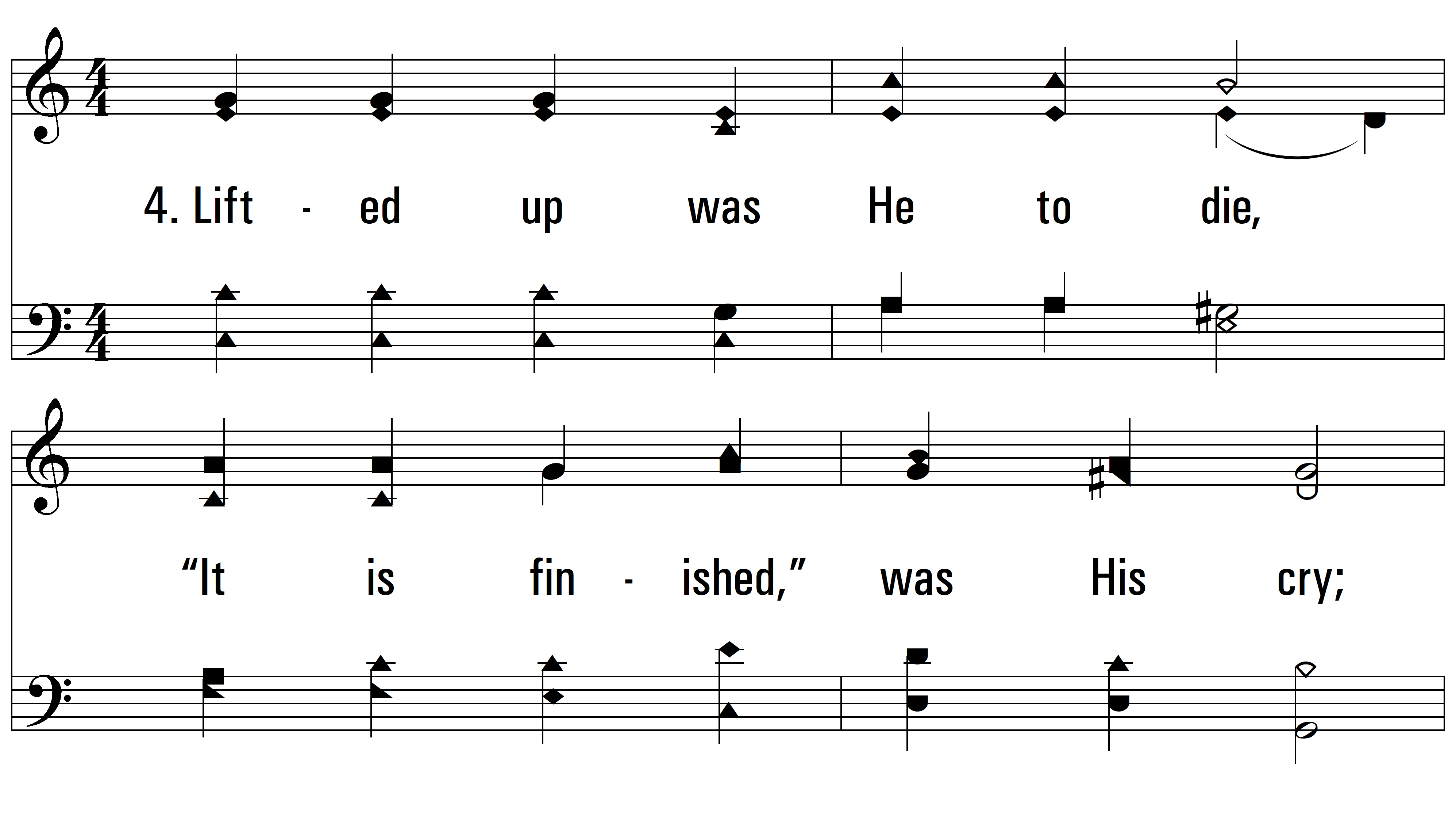 vs. 4 ~ Hallelujah! What A Savior
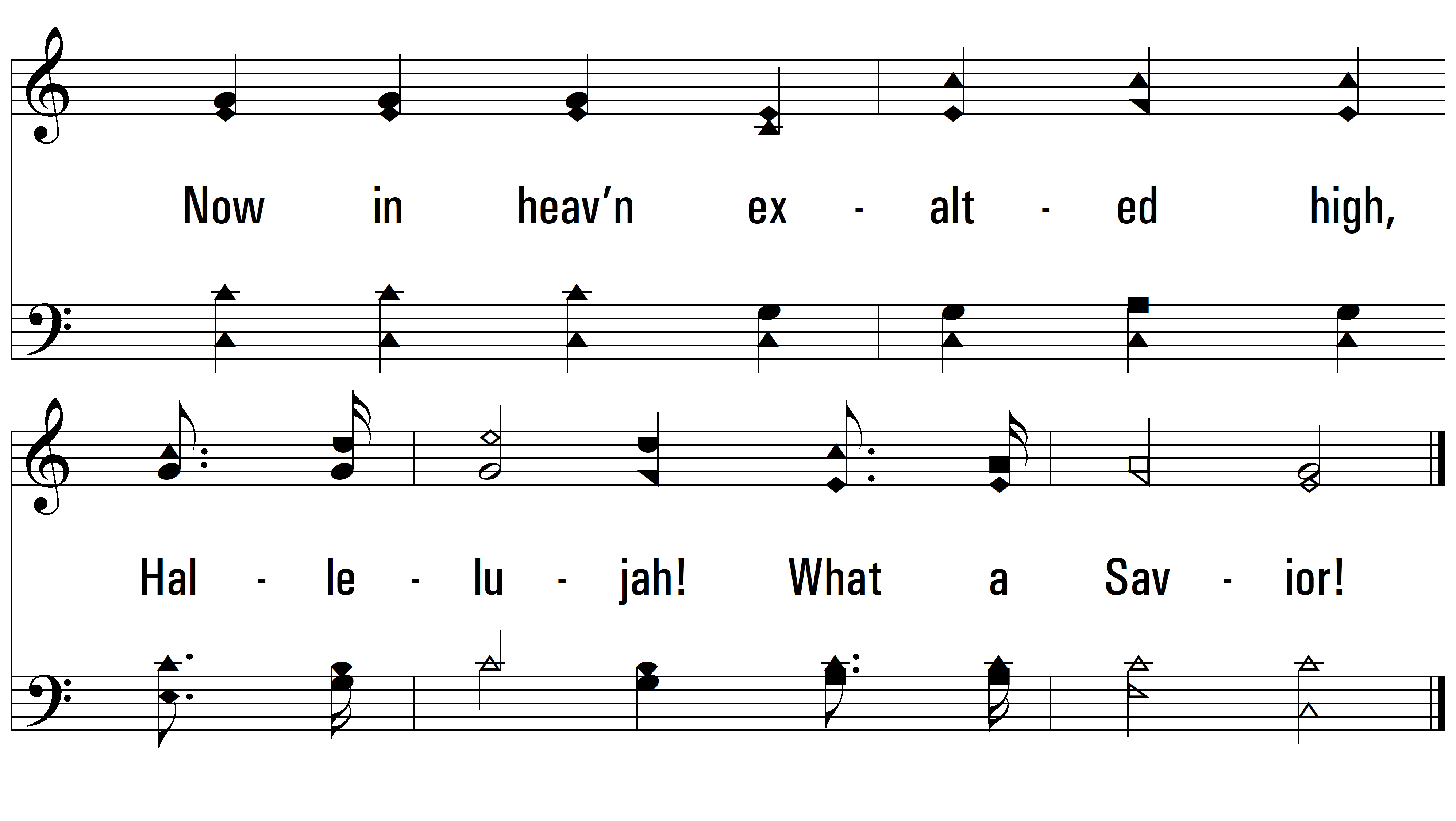 vs. 4
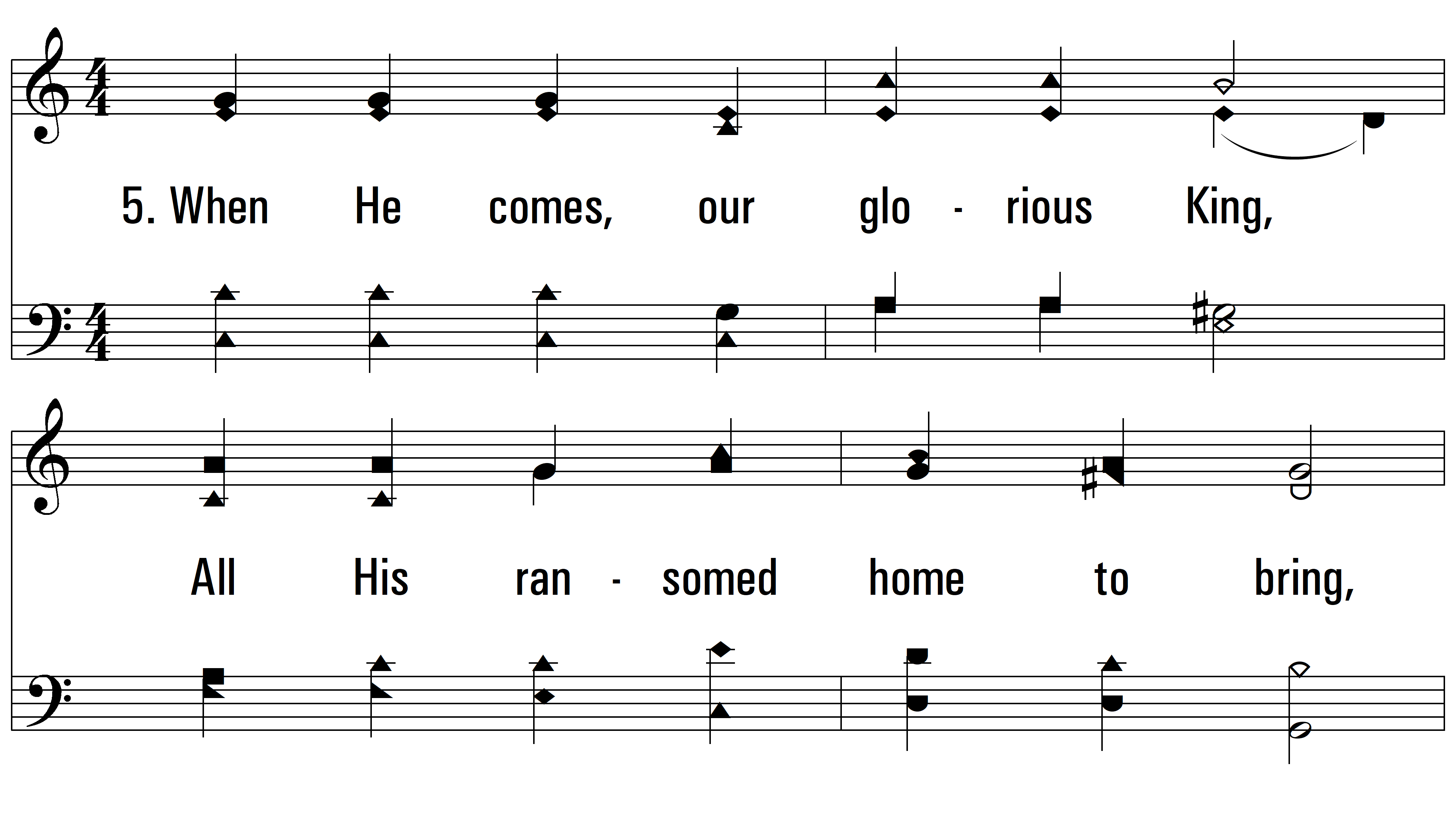 vs. 5 ~ Hallelujah! What A Savior
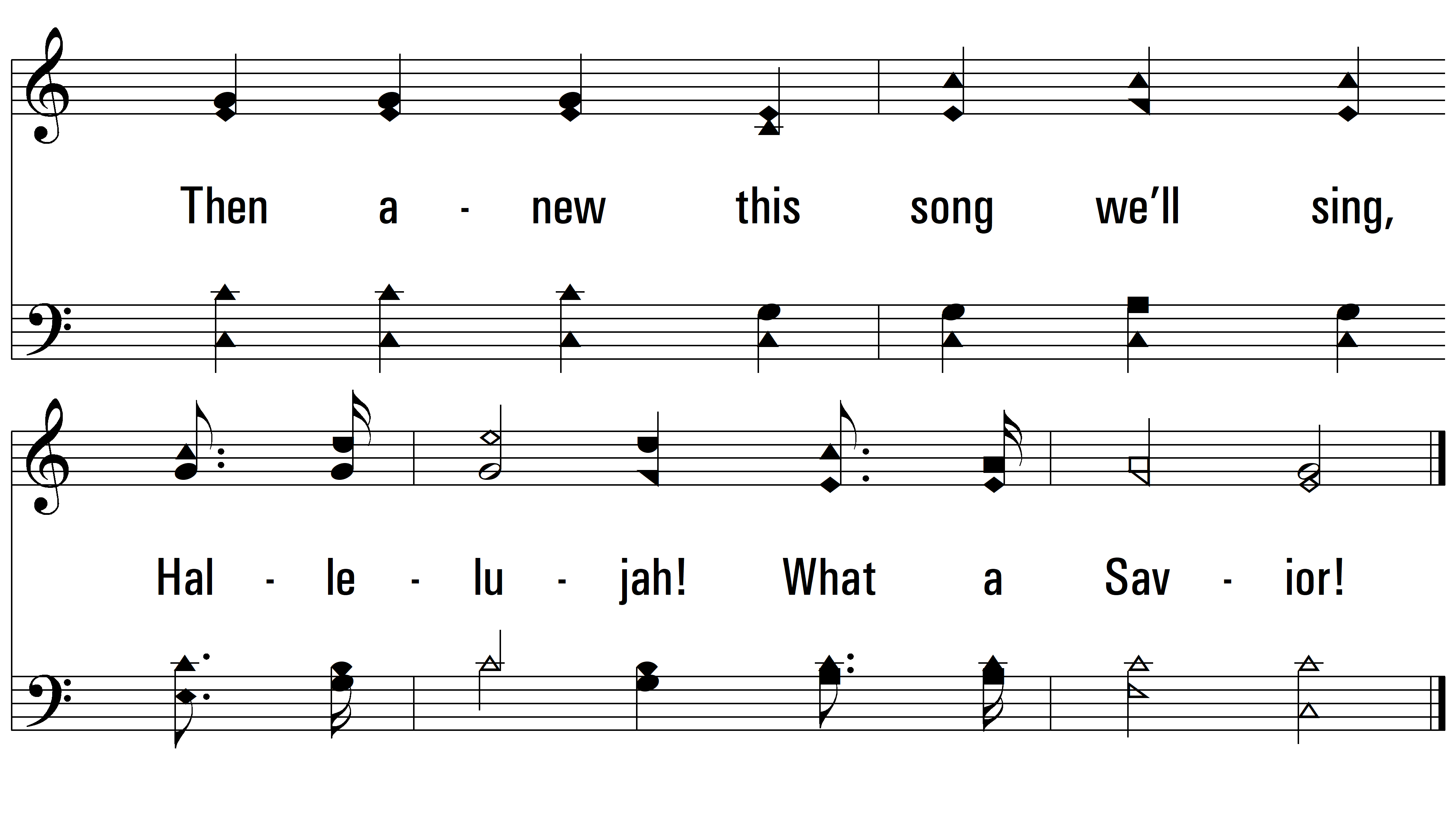 END
PDHymns.com
vs. 5